Conoscere le 
esperienze online
Comprendere
Età 11-13, 14-18
Conoscere le esperienze online
Durata: 60 minuti
Obiettivi formativi:
I partecipanti avranno occasione di:
Elencare spazi ed attività online di loro gradimento e a spiegarne i motivi
Riconoscere quali difficoltà i giovani possono incontrare in questi spazi ed attività
Stabilire come vorrebbero che gli adulti si comportassero per aiutarli e supportarli
Parole chiave: cyberbullismo, attività, divertimento, intrattenimento, sfida, rischi, difficoltà, preoccupazioni, supporto, strategie
Resources: ‘La mia vita online’ - lo schema (slide 5)
Domande chiave
Cosa ti piace fare online?
Quali giochi/app usi per divertirti e soddisfare i tuoi interessi?
Con chi giochi/trascorri il tempo online?
Cosa diverte/piace a te e ai tuoi coetanei di queste attività/giochi online?
Quali difficoltà hai incontrato o puoi incontrare?
Cosa fai per proteggere te e gli altri da queste difficoltà/rischi/minacce?
Cosa possono fare gli adulti per aiutarti a divertirti in sicurezza e serenità?
Cosa potrebbe fare l’industria della tecnologia per aiutarti a divertirti in serenità e sicurezza?
Cosa preferiresti?
YouTube o Netflix?
Immagini divertenti o video divertenti?
Niente internet per una settimana o niente amici per un mese?
Stare online 24 ore di fila o senza internet per 24 ore di fila?
Musica in streaming o video in streaming?
Giochi online o social media?
Essere te stesso online o crearti un avatar?
Considera queste opzioni.

Spostati nella stanza e resta in piedi alla mia sinistra per la scelta 1 e alla mia destra per la scelta 2.
Rischi e difficoltà che incontro online:
La mia vita online
Le mie app e giochi preferiti:
Perché mi piacciono:
Come gestisco questi rischi:
Come voglio che gli adulti mi aiutino:
Condividi le tue idee
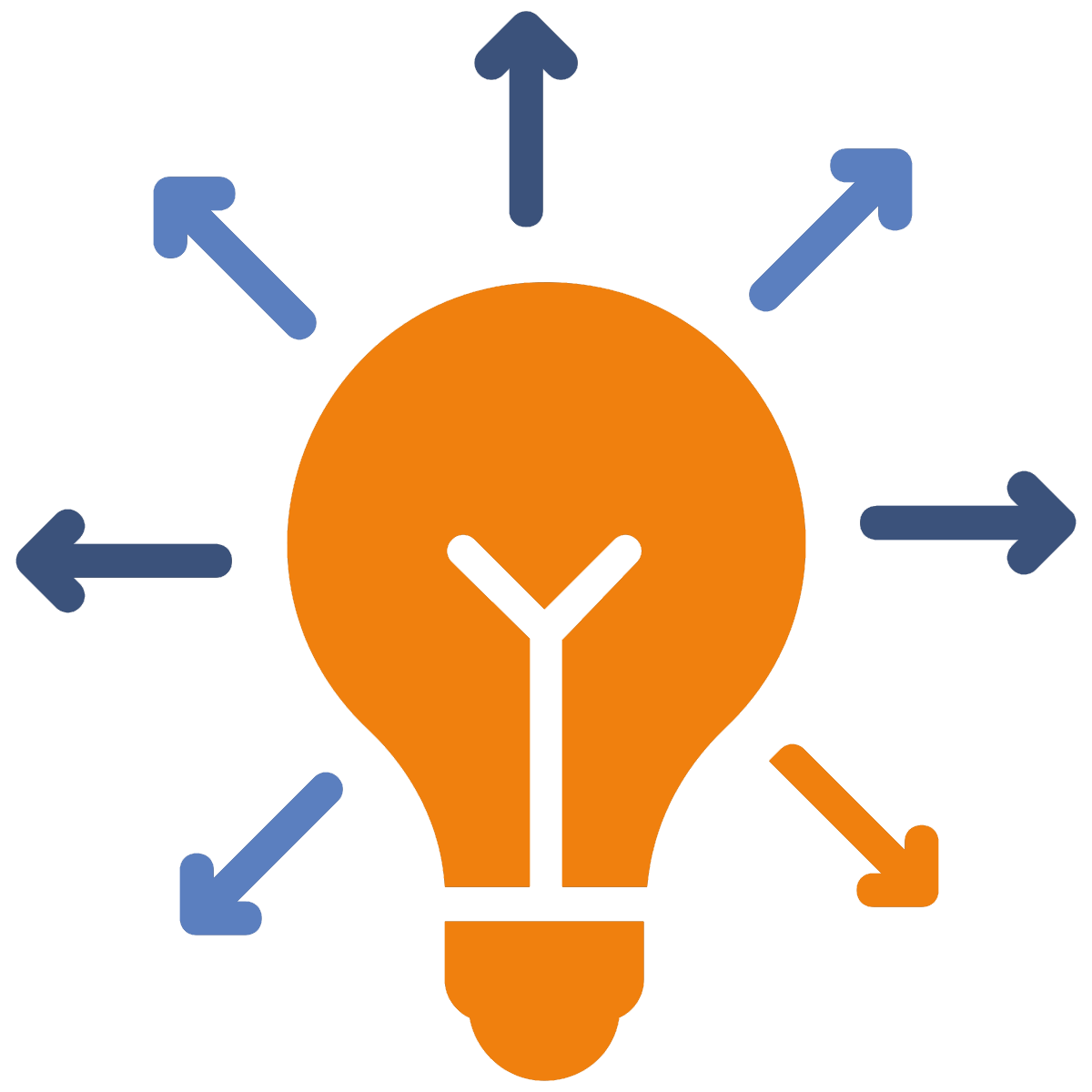 Condividi le tue idee/spunti in gruppo

Come si possono condividere questi spunti con la vostra comunità?